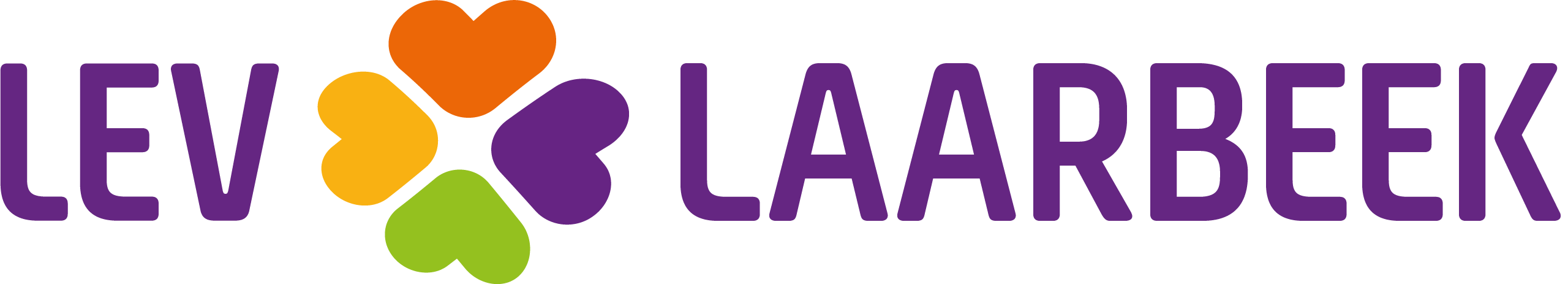 Ouderenwerk en steunpunt mantelzorg Laarbeek
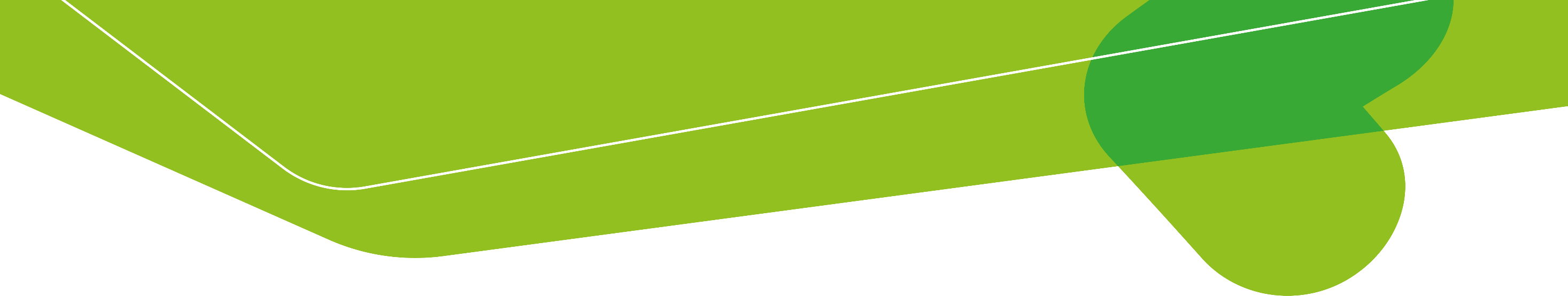 Waarbij kan de ouderenwerker bij ondersteunen?
Specialist ouderenwerk en mantelzorgsteunpunt Laarbeek
Deze specialist is een wegwijzer in het sociaal domein binnen Laarbeek.
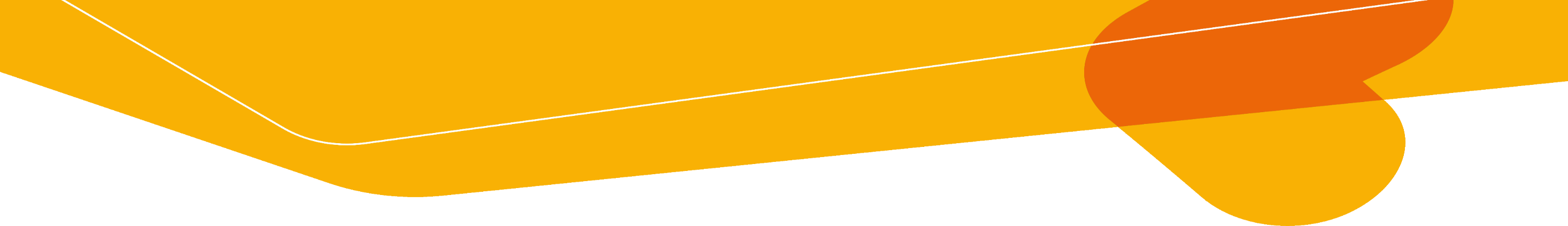 ouderenwerk
Wegwijzer binnen zorg en sociaal domein
Alzheimer café Laarbeek Gemert-Bakel
Verwijzen eetpunten en maaltijd service
Verwijzen naar Cliëntondersteuners
Vrijwillige palliatieve zorg
Activerend huisbezoek
Bewegen met of zonder fysieke beperking(en)
Dorpsondersteuners in laarbeek
Workshops en trainingen zoals bijvoorbeeld: omgaan met dementie
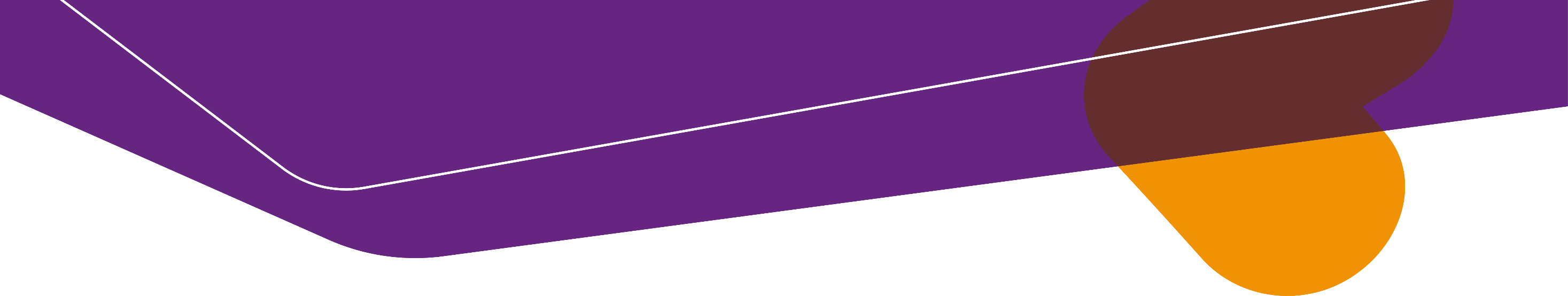 Steunpunt mantelzorg
Mantelzorg nieuwsbrief
Advies betreffende uw persoonlijke situatie 
Vrijwillige diensten
Dag van de mantelzorger
Cursussen en trainingen zoals;
E-learning Samen dementievriendelijk,
E-learning Snelcursus EHBO, empowerment
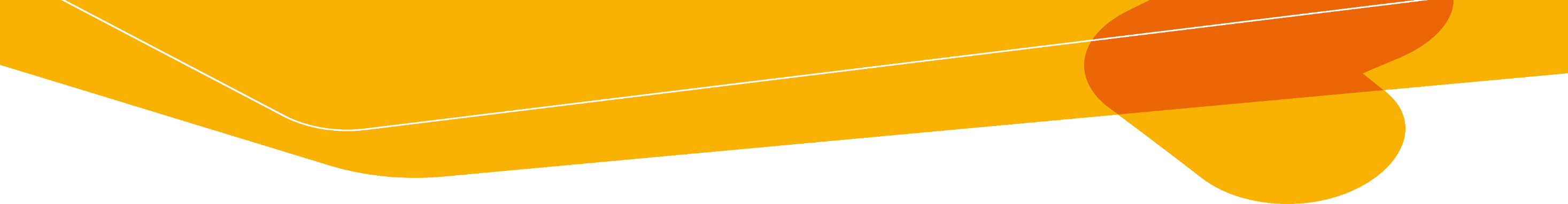 Oproep werkgroep mantelzorgWerkgroep van en door mantelzorgers voor een passend mantelzorg aanbod binnen Laarbeek
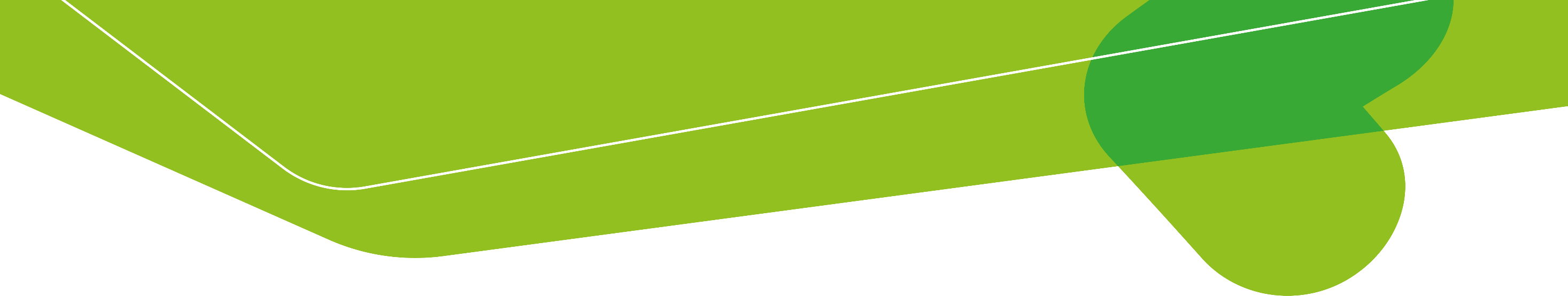 Tot slot
Je bent niet alleen en je hoeft het niet alleen te doen!
Neem contact op met de ouderenwerker of de lokale dorpsondersteuners. We kijken graag met u mee.
Miranda GoedemansCoördinator Ouderenwerk - Steunpunt Mantelzorg  Dorpsondersteuner Lieshout Mobiel: 0641516453 Email: miranda.goedemans@levgroep.nl